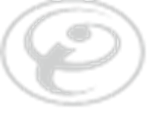 Комплексы для обогащения геологоразведочных проб
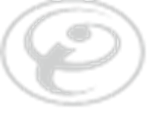 Геологоразведочные комплексы:
ГРОМ, ПМГОУ, МОК-5, МГИ-3
Геологоразведка является основополагающим и ключевым звеном при  добыче полезных ископаемых. От того, насколько достоверны геологоразведочные данные, зависит дальнейшая судьба участка, где предполагается производить разработку и добычу ценных полезных ископаемых.
	Существуют отработанные десятилетиями методики и технологии позволяющие получать эти данные, но все они сопряжены с крупными финансовыми затратами и требуют больших трудовых ресурсов:  измельчение твердых и мерзлых керновых проб, классификация, обогащение тонких классов.  
	Использование современных технологий рудоподготовки разработанных в компании «ИТОМАК» а также применение гравитационной центробежной и магнитной сепарации, позволяет существенно повысить достоверность данных и качество геологоразведки.
ГРОМ – геологоразведочный обогатительный модуль
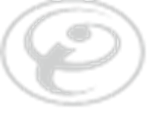 Геологоразведочный Обогатительный Модуль  (ГРОМ)  разработан и предназначен для механизированной обработки золотосодержащих геологоразведочных проб.
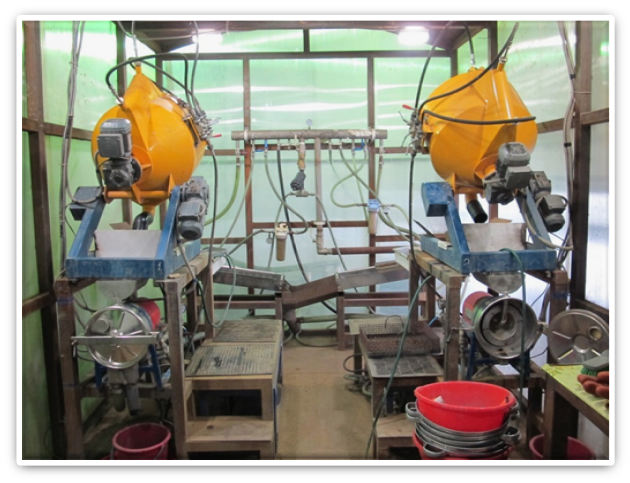 ГРОМ – геологоразведочный обогатительный модуль
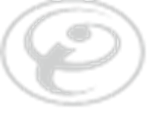 Модуль позволяет, в том числе в полевых условиях, оперативно, качественно и с высоким извлечением мелкого и тонкого золота обрабатывать геологические пробы ударно-канатного, колонкового и других способов бурения, а также среднеобъемные пробы песков различной степени промывистости, отобранные из борозд траншей, шурфов и копушей.
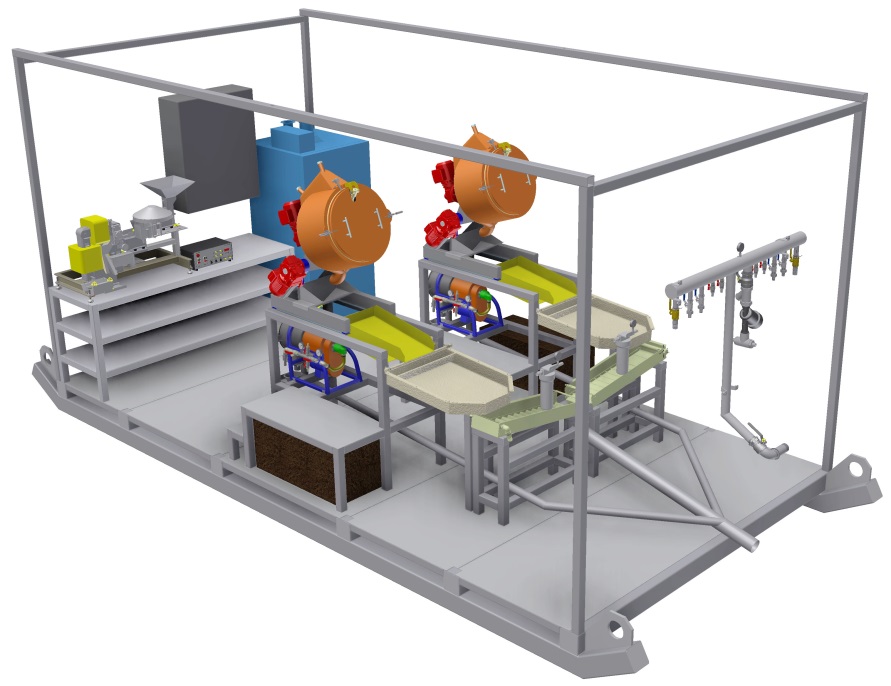 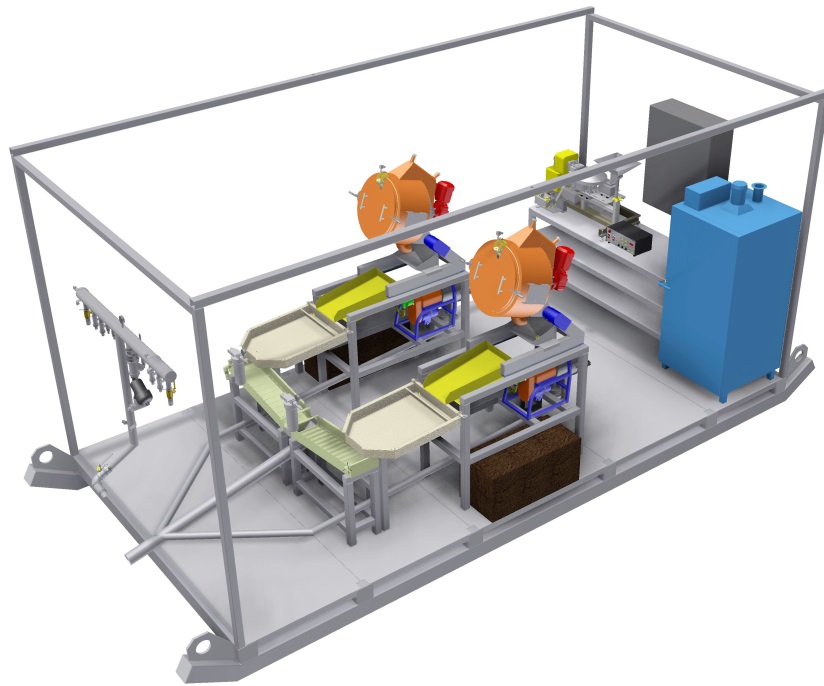 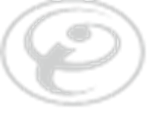 Мобильный геологоразведочный модуль может эксплуатироваться в составе буровой бригады на опробовании руд и россыпей разнообразных видов.
Модуль обеспечивает обработку периодически поступающих проб объемом до  30 л. за 5-20 мин.
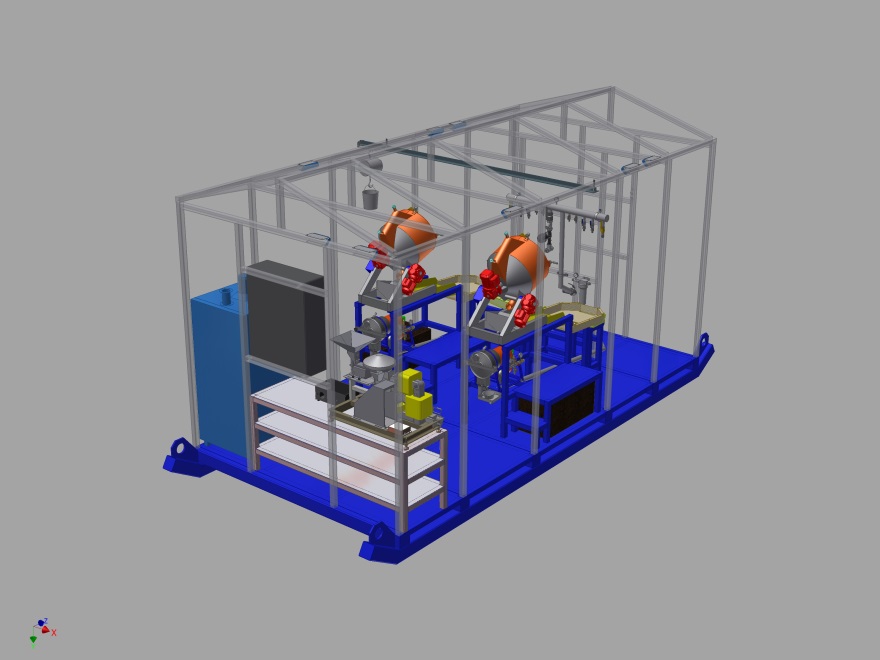 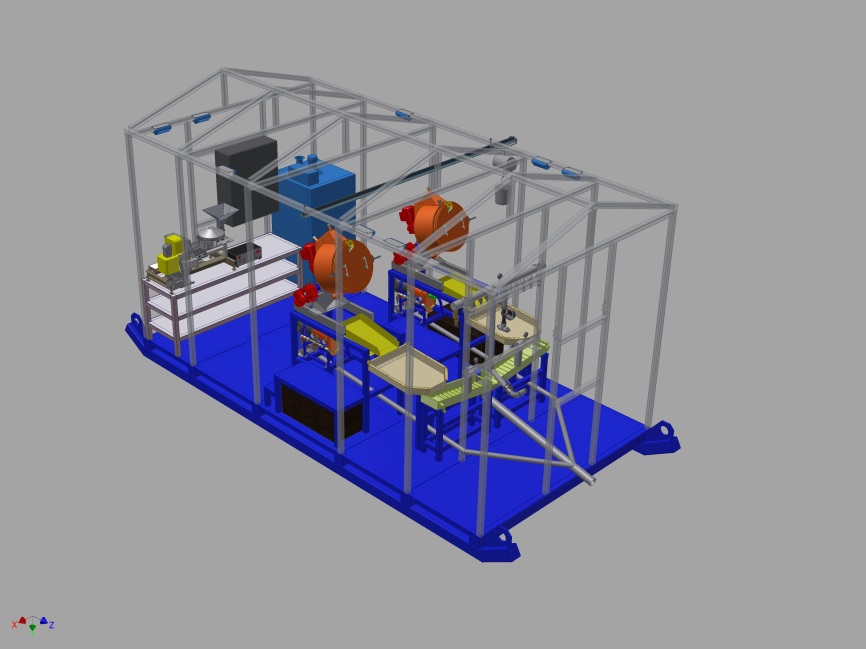 Геологоразведочный обогатительный модуль ГРОМ
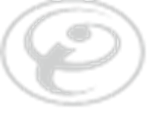 Геологоразведочный обогатительный модуль ГРОМ
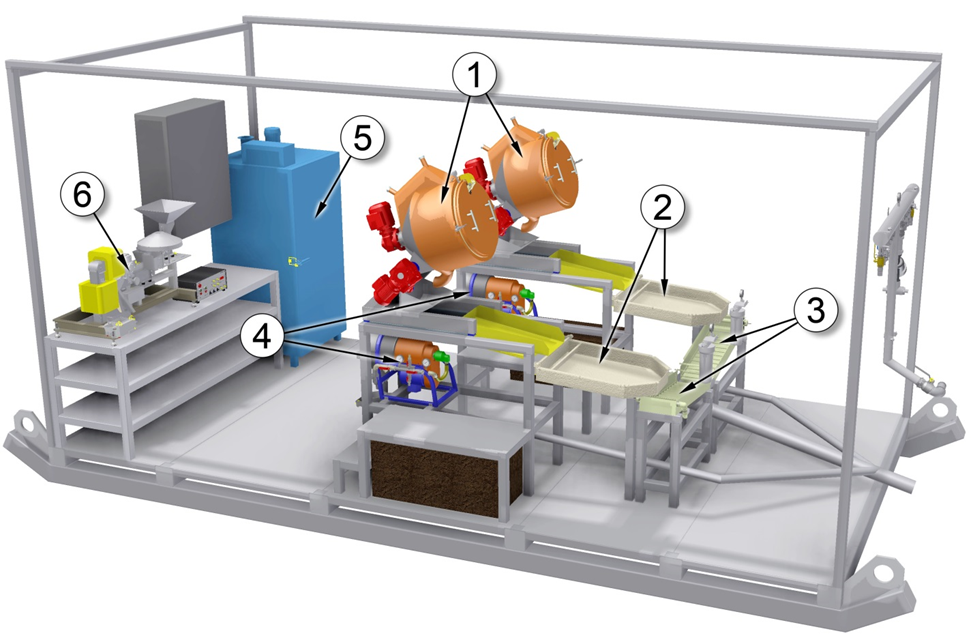 1 - Дезинтегратор с системой высокого давления.
2 - Стол вашгерд. 
3 - Лоток-шлюз мелкого наполнения.
4 - Центробежный концентратор.
5 - Сушильный шкаф.
6 - Сухой магнитный сепаратор.
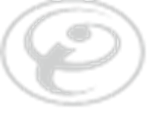 Состав установки
В состав геологоразведочной установки, в том числе входит следующее уникальное технологическое оборудование производства ЗАО «ИТОМАК:
Дезинтегратор с системой высокого давления «Итомак-ДВД-0,1» 
Центробежный концентратор «Итомак-КГ-0,3» 
Сухой магнитный сепаратор СМС-20БМП
Сушильный шкаф ШСП-0,25-500
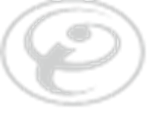 Дезинтегратор с системой высокого давления «ИТОМАК-ДВД-0,1»
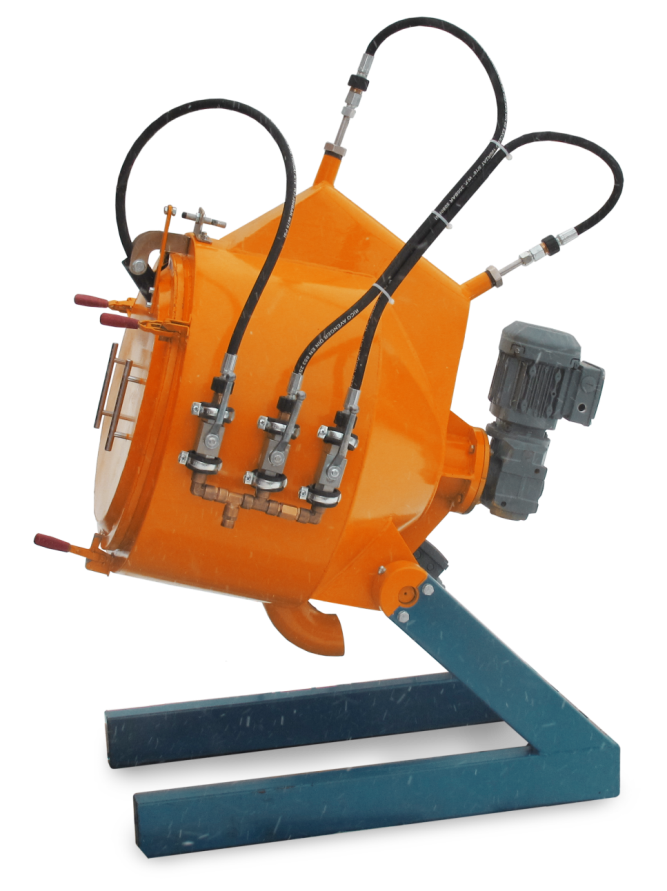 Предназначен для быстрой промывки, механической дезинтеграции, классификации в водной среде песков или руд с целью их последующего обогащения на обогатительных аппаратах.
	Принцип действия дезинтегратора заключается в размывании проб струёй воды высокого давления до 160 атмосфер  во вращающемся барабане.
ИТОМАК-ДВД-0,1
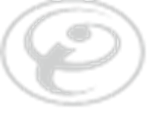 Центробежный концентратор «Итомак-КГ-0,3»
Компактный, малогабаритный и практически бесшумный центробежный концентратор горизонтального типа с псевдоожиженным слоем предназначен для обогащения пробы крупностью менее 2 мм поступающей после грохочения в дезинтеграторе. 
            Горизонтальное расположение оси вращения ротора за счет комплексного действия сил тяжести и динамического напора воды с частотой вращения ротора позволяет создать колебания минерального слоя, в радиальном и осевом направлениях, что обеспечивает высокие показатели извлечения мелкого, тонкого и плавучего золота.
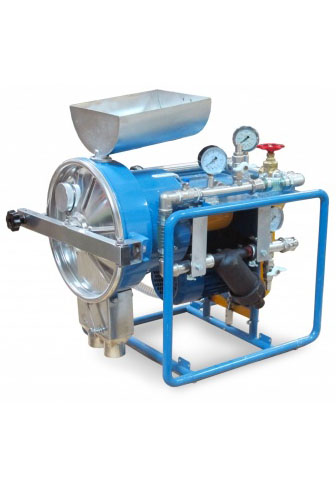 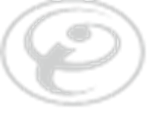 Сухой магнитный сепаратор «СМС-20БМП»
Двухстадийный сухой магнитный сепаратор валкового типа для разделения частиц по магнитным свойствам.

За один цикл сепарации исходный материал разделяется на три продукта- ферримагнитный, парамагнитный и немагнитный. Изменяемая величина зазора в магнитопроводе магнитной системы второй ступени сепарации.
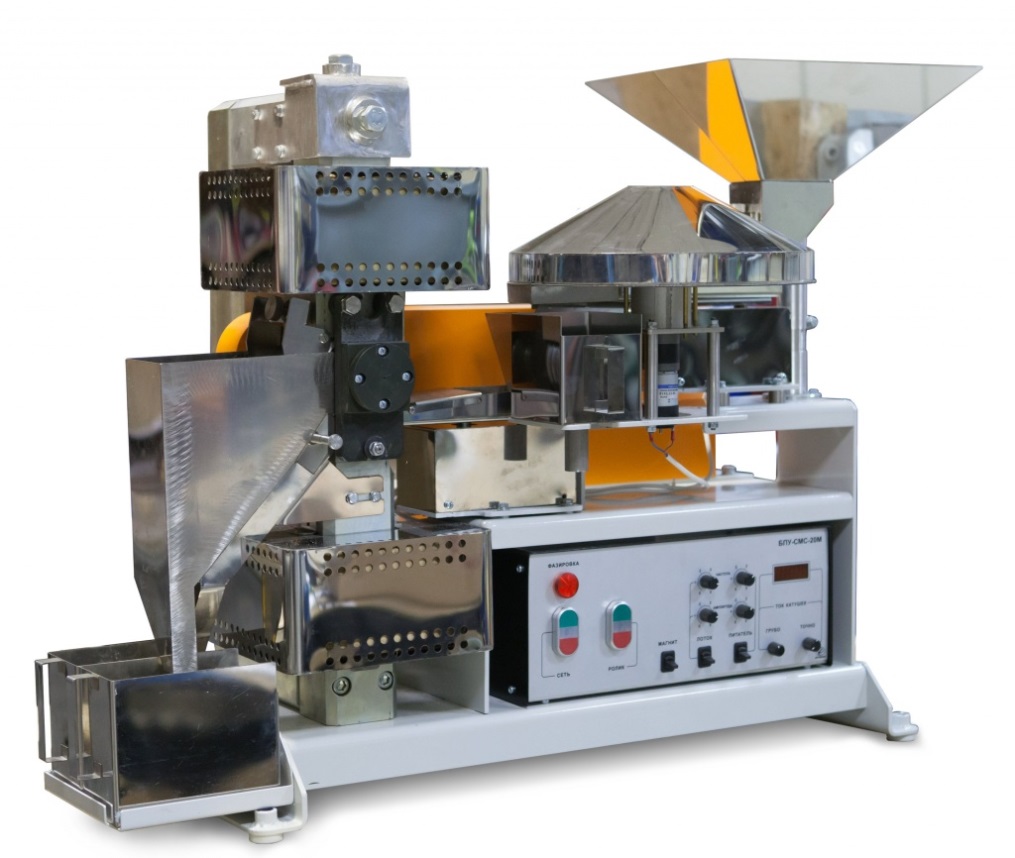 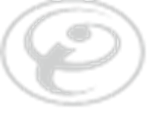 Сушильный шкаф ШСП-0,25-500
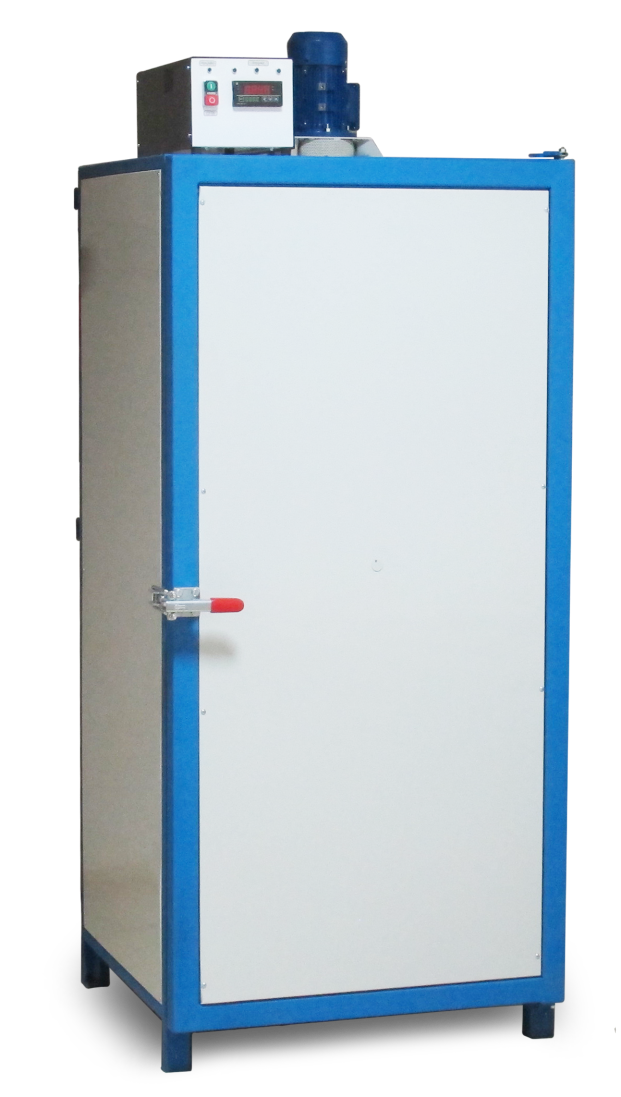 Предназначен для сушки полученных концентратов (шлихов). Процедура необходима для дальнейшей доводки с применением магнитной сепарации сухой и магнитожидкостной.
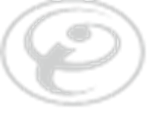 Принципиальная технологическая схема обработки проб
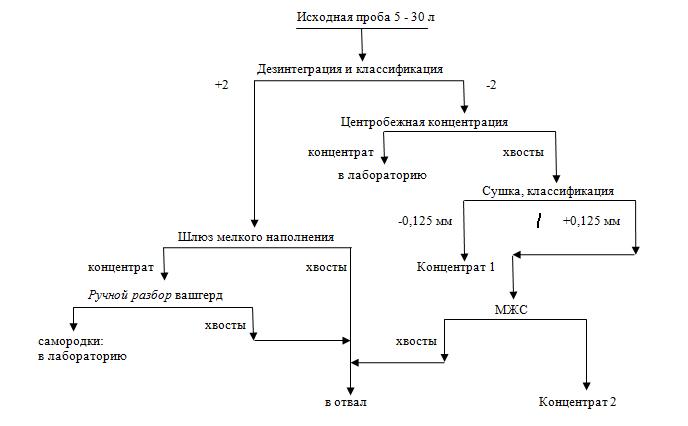 На входе - пробы песков широкой фракции,. Крупность материала пробы ограничена диаметром  - 200мм.
На выходе – шлиховой металл для контрольного взвешивания и определения ситового состава шлихового металла.
Концентрат 1 и Концентрат 2 взвешиваются и направляются на доводку и анализ в минералогическую лабораторию.
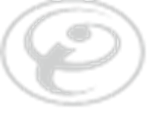 Технические характеристики ГРОМ
* - Возможность работы на оборотной воде.
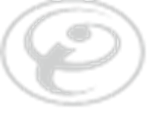 Использование ГРОМ позволяет:
Механизировать обработку проб при проведении геологоразведочных работ, как в полевых, так и в стационарных условиях.
Существенно повысить производительность обработки проб.
Исключить или уменьшить влияние субъективных факторов на точность определения содержания золота в песках, которая при промывке проб лотком зависит от квалификации пробщика-промывальщика.
Осуществить полную дезинтеграцию труднопромывистых песков.
Обеспечить высокую степень сокращения перерабатываемых проб (до 1000 и более) определяется типом применяемого обогатительного оборудования) и максимальное  извлечение мелкого  (крупностью минус 0,25+0,1 мм) и особо мелкого (крупностью минус 0,1 мм) золота (МТЗ)  в  гравиоконцентрат.
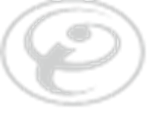 Использование ГРОМ позволяет:
Применять различное обогатительное оборудование для извлечения золота из проб песков (концентрационный стол, центробежные концентраторы, шлюзы и др.).
Моделировать промышленные технологии извлечения золота, в том числе МТЗ, из песков и определять технологические показатели их обогащения.
Определять содержание всех форм нахождения золота в песках при обработке конечных гравиоконцентратов и других продуктов обогащения в лабораторных условиях.
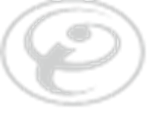 Использование ГРОМ позволяет:
Выявлять дополнительные запасы золота в месторождениях за счет более полного извлечения МТЗ и золота гидравлической крупности менее 10 мкм, 
Разрабатывать и применять технологии обогащения, соответствующие вещественному составу песков и ситовой характеристике содержащегося в них золота, что обеспечит максимальное извлечение золота из россыпей при их промышленной отработке.
Сократить расход  технологической воды по сравнению с другими установками для обработки проб.
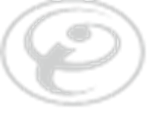 Полевая модульная геологическая обогатительная установка ( ПМГОУ)
Полевая мобильная геологическая обогатительная установка предназначена для обогащения и изучения поисковых геологических проб для освоения поиска и разведки новых месторождений.
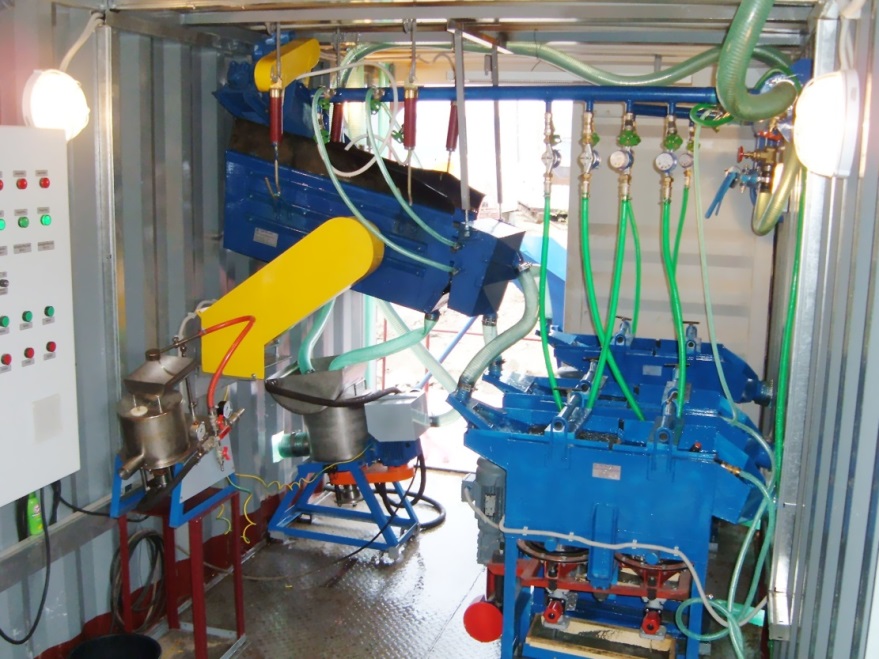 Полевая мобильная геологическая обогатительная установка (ПМГОУ)
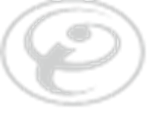 Геологоразведочные мобильные комплексы: промприбор МОК-5
Данные решения предназначены для обогащения и изучения поисковых геологических проб для  разведки новых месторождений и используют современные  системы гравитационной и магнитной сепарации.
	Разведочный промприбор «ИТОМАК МОК-5» - это мобильный обогатительный комплекс, востребованный для геологоразведки на многих предприятиях.
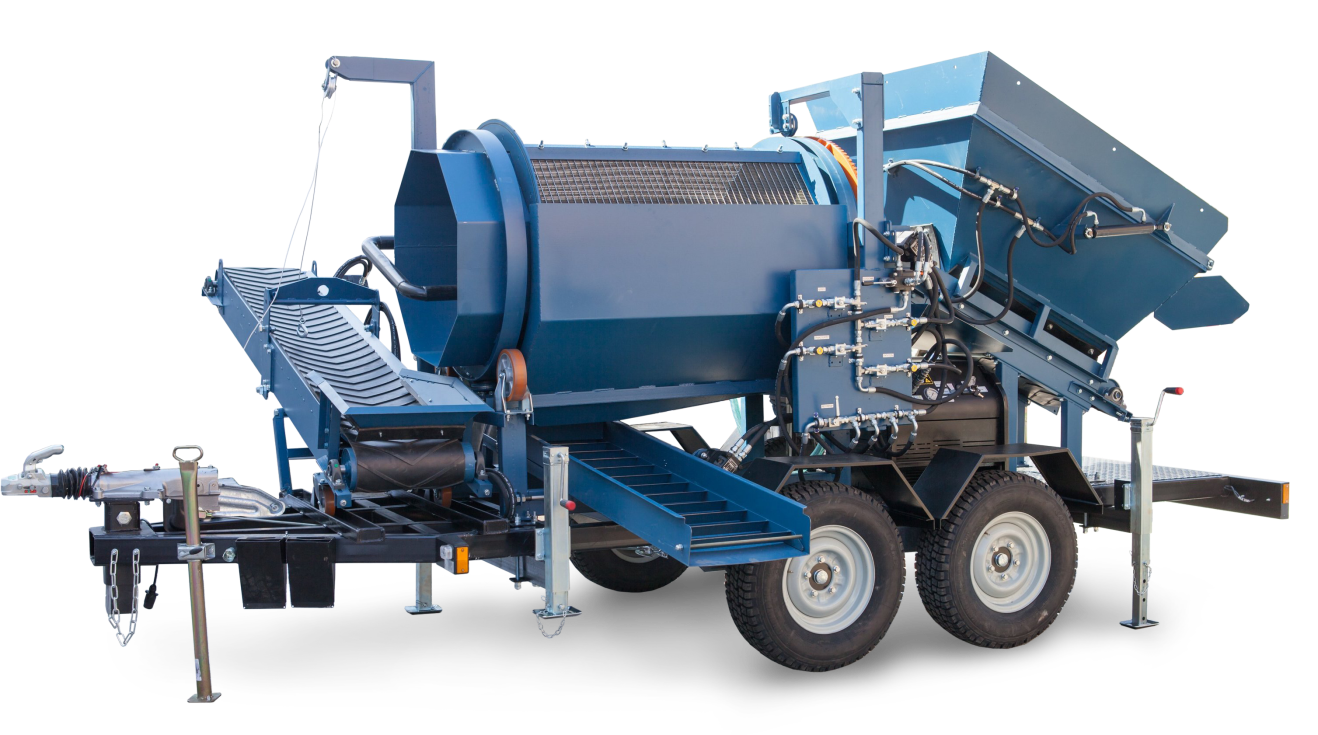 Мобильный обогатительный комплекс  «МОК-5»
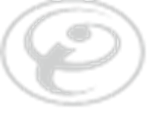 Геологоразведочные мобильные комплексы: шлюз грохот «МГИ-0.3»        	Предназначен для добычи, геологической разведки, отладки технологий промывки, обучения, и в качестве дополнительного обогащения концентратов, полученных на шлюзах больших драг и промприборов.
	 Прибор  работает от давления воды, создаваемого отдельной мотопомпой (центробежным водяным насосом).
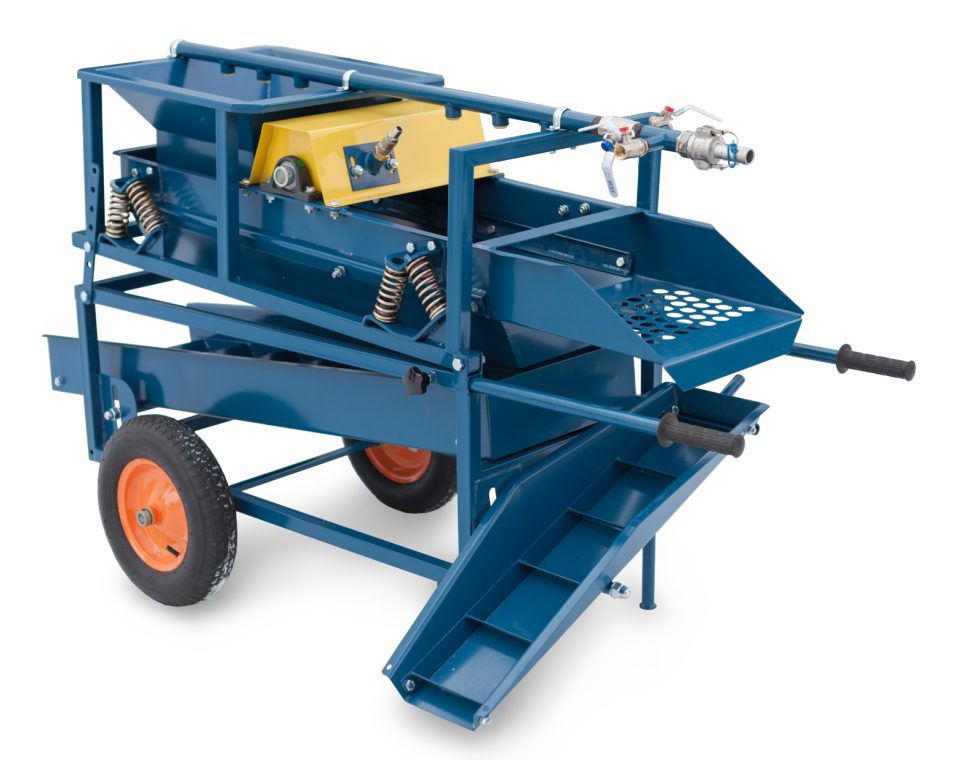 Портативный промывочный прибор для добычи россыпного золота  «ИТОМАК-МГИ -0.3»
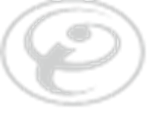 Оборудование ЗАО «ИТОМАК» за многие годы эксплуатации доказало свою экономическую эффективность и техническую надежность.

Спасибо за внимание!